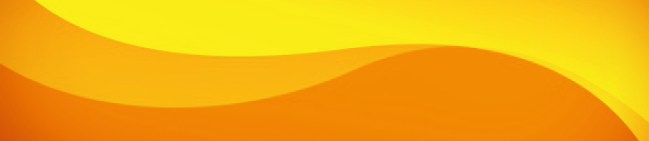 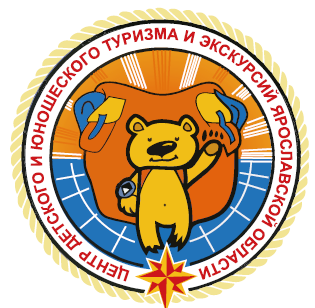 Деятельность областного 
методического объединения 
педагогов краеведческого профиля, созданного на базе ГОУ ДО ЯО ЦДЮТурЭк
Л.А. Жибарева, методист отдела краеведения ГОУ ДО ЯО ЦДЮТурЭк
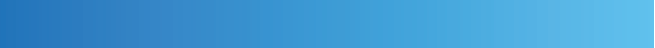 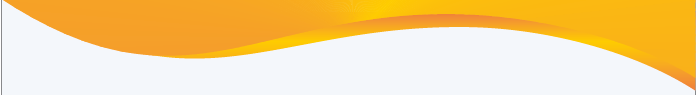 Цель и задачи методического объединения
Цель создания методического объединения: 
Координация деятельности детских образовательных объединений краеведческого профиля, а так же изучение, обобщение, пропаганда актуального педагогического опыта. 
	Задачи методического объединения: 
Анализ дополнительных общеобразовательных программ и методик в области преподавания краеведения.
Ознакомление с возможностями применения современных педагогических технологий в работе детских объединений по краеведению.
Организация обмена актуальным опытом участников МО.
Анализ состояния образовательной деятельности в детских образовательных объединениях краеведческого профиля.
Создание банка педагогического опыта по тематике заседаний МО.
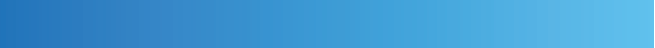 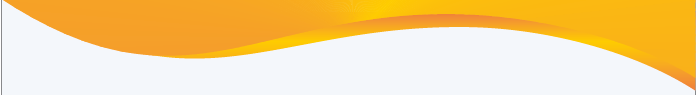 Программа деятельности методического объединения
Принцип разнообразия деятельности
Принцип индивидуального подхода
Принцип осмысленного подхода
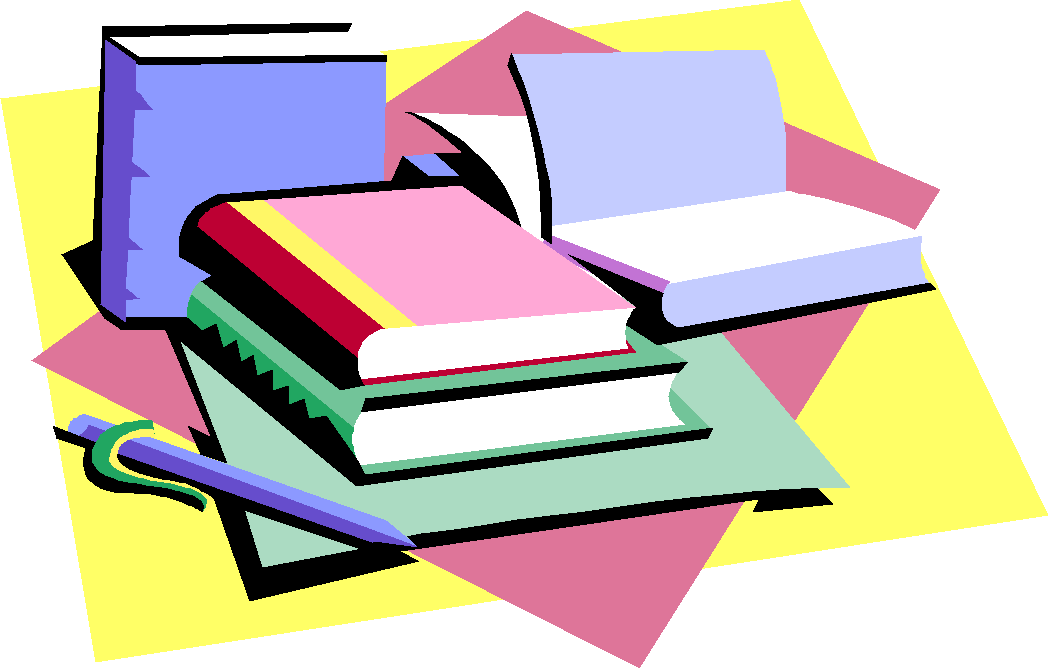 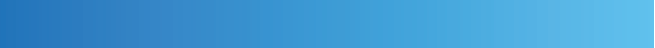 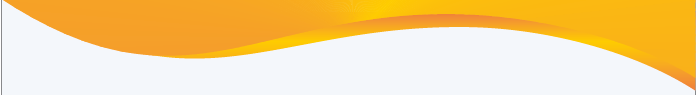 Организация работы МО
Очная форма: заседание МО
	Заочная форма: выполнение заданий
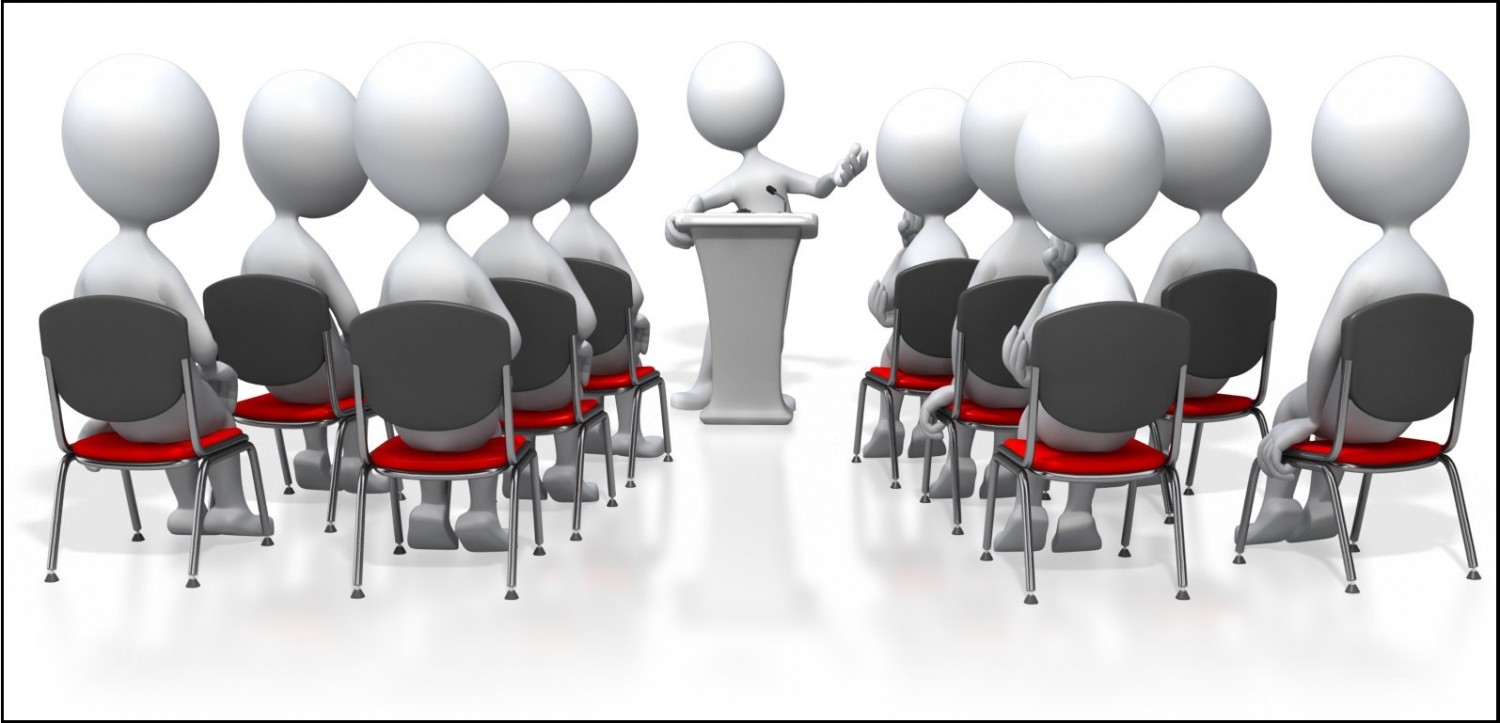 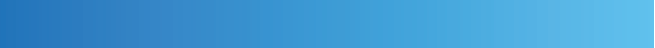 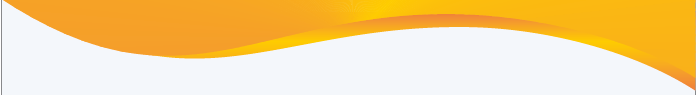 Тематика заседаний в 2018 году
Модуль 1. 
Активные средства обучения в процессе краеведческой работы с обучающимися
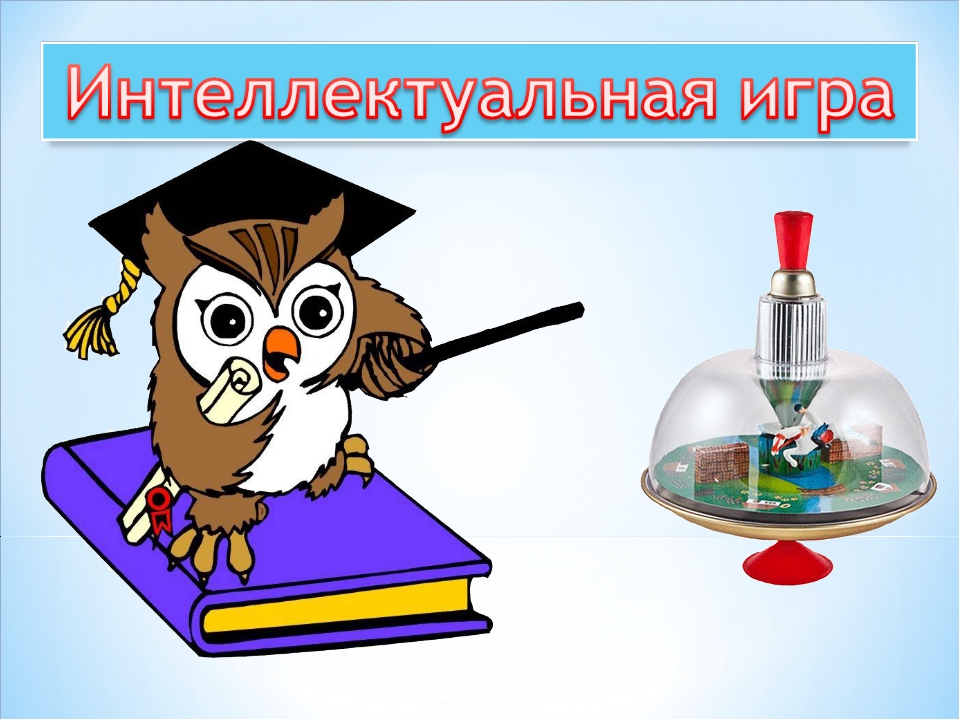 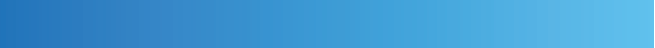 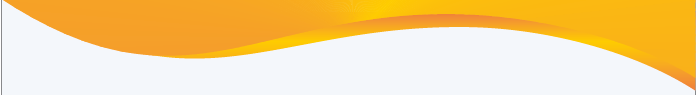 Тематика заседаний в 2018 году
Модуль 2. 
Индивидуализация в процессе краеведческой работы с обучающимися
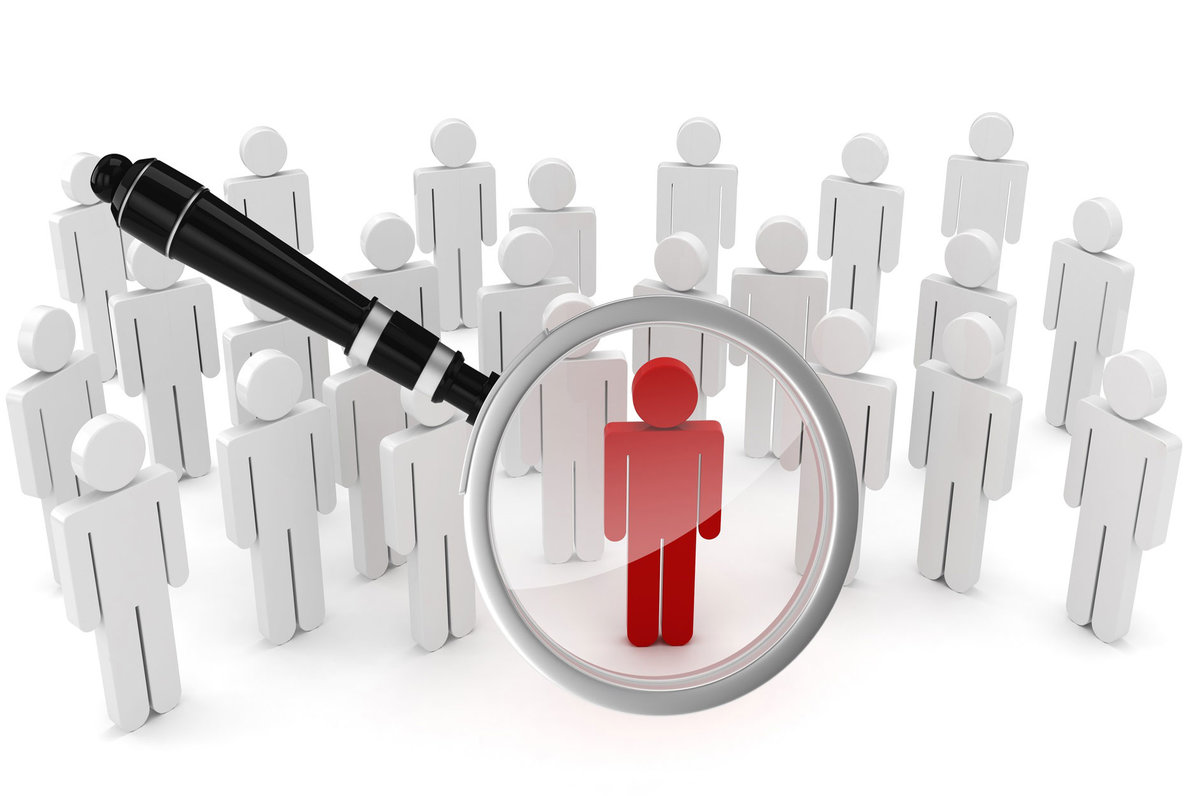 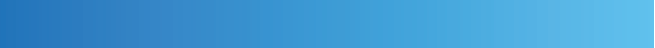 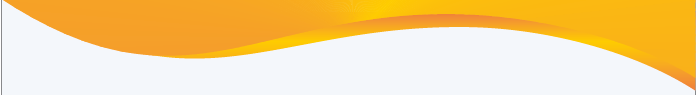 Тематика заседаний в 2019 году
Модуль 1. 
Проектная деятельность в процессе краеведческой работы с обучающимися
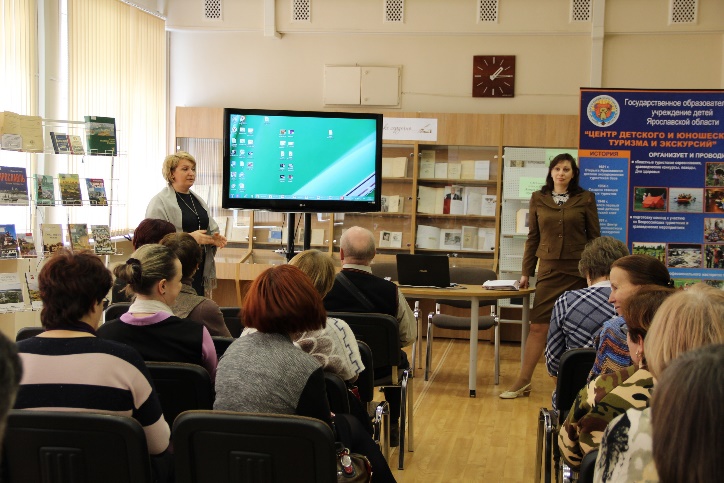 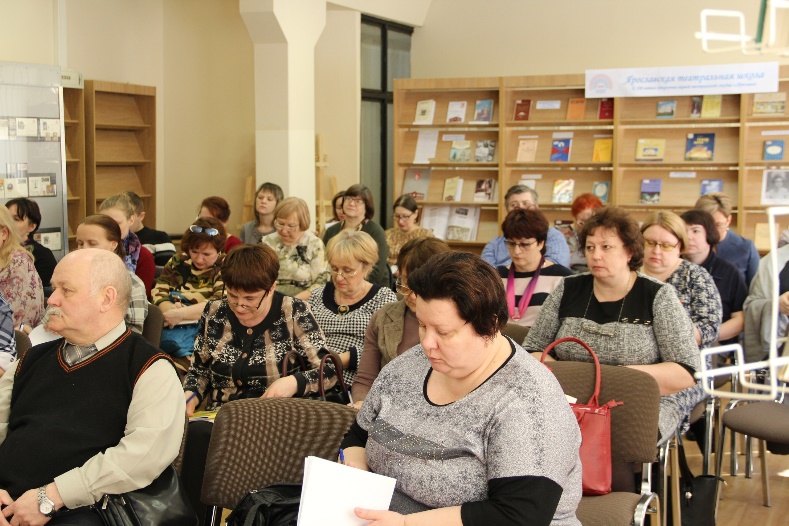 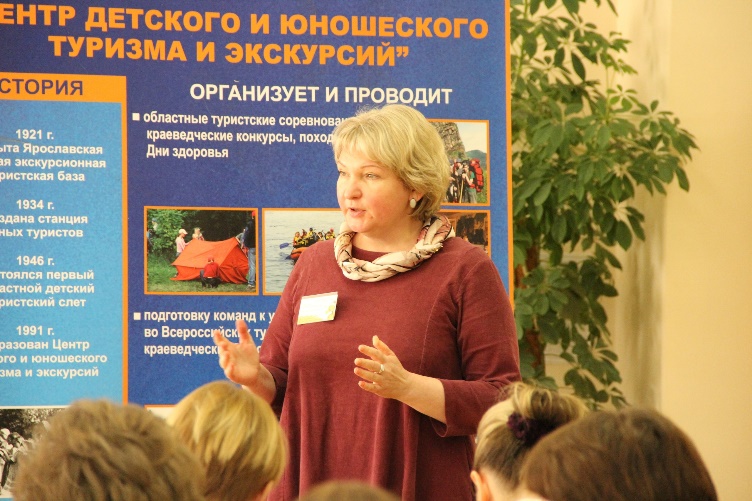 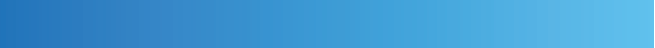 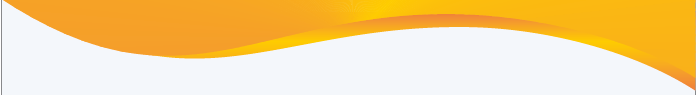 Тематика заседаний в 2019 году
Модуль 2. 
Дополнительные общеобразовательные общеразвивающие программы
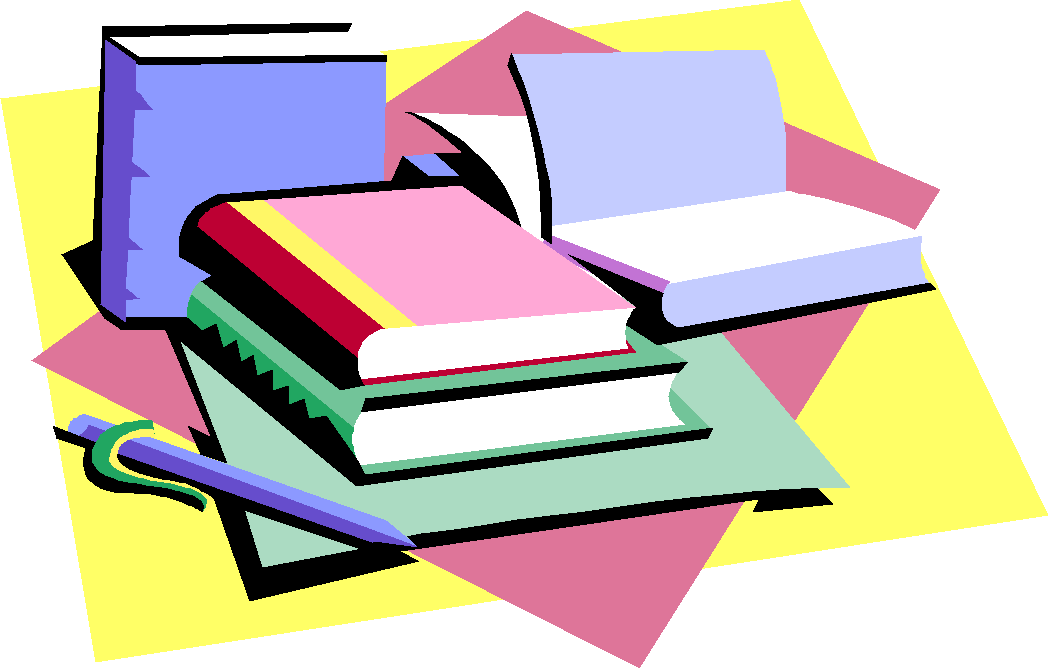 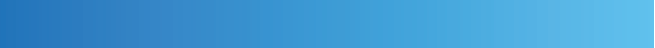 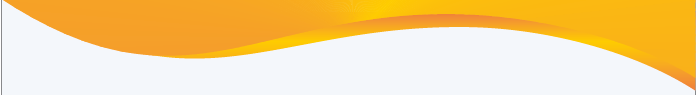 Определение мотивов посещения МО
Мотив «Познание» – 100%
Мотив «Достижение успеха» – 55,3%
Мотив «Общение» – 55,3 %
Мотив «Релаксация» - 10,5%
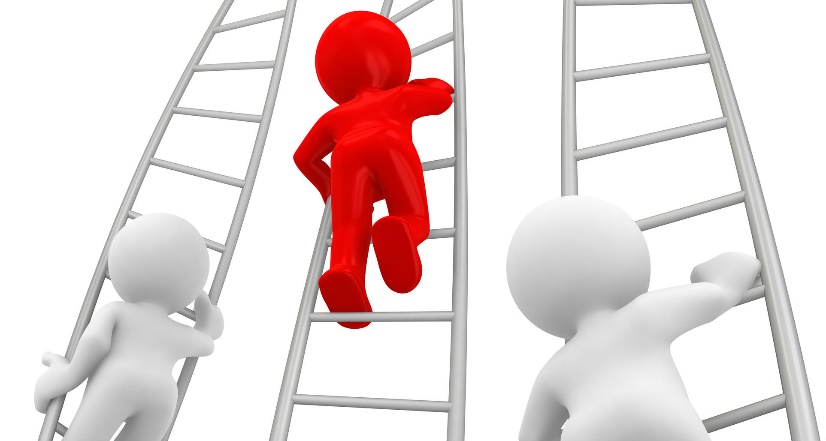 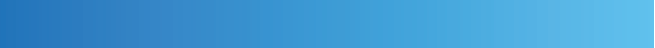 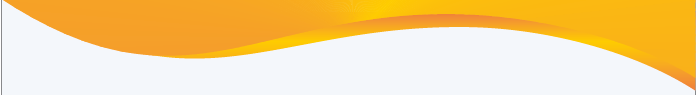 В итоге участники методического объединения:
получили представление о возможностях применения активных средств обучения;
ознакомились с успешными практиками в области краеведческой работы;
получили доступ к новым информационным ресурсам;
узнали о методических основах организации проектной деятельности;
приняли участие в формировании банка педагогического опыта.
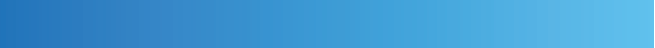 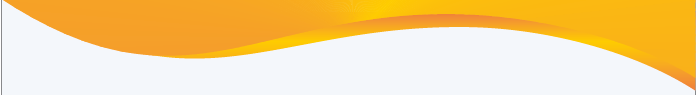 Благодарю за внимание!

Сайт: http://turist.edu.yar.ru
E-mail: cduturek@mail.ru
Тел. (4852) 24-07-69, 
24-30-89 (доб. 105, 111)
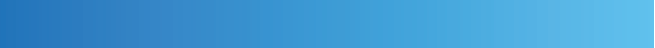